Income From House Property
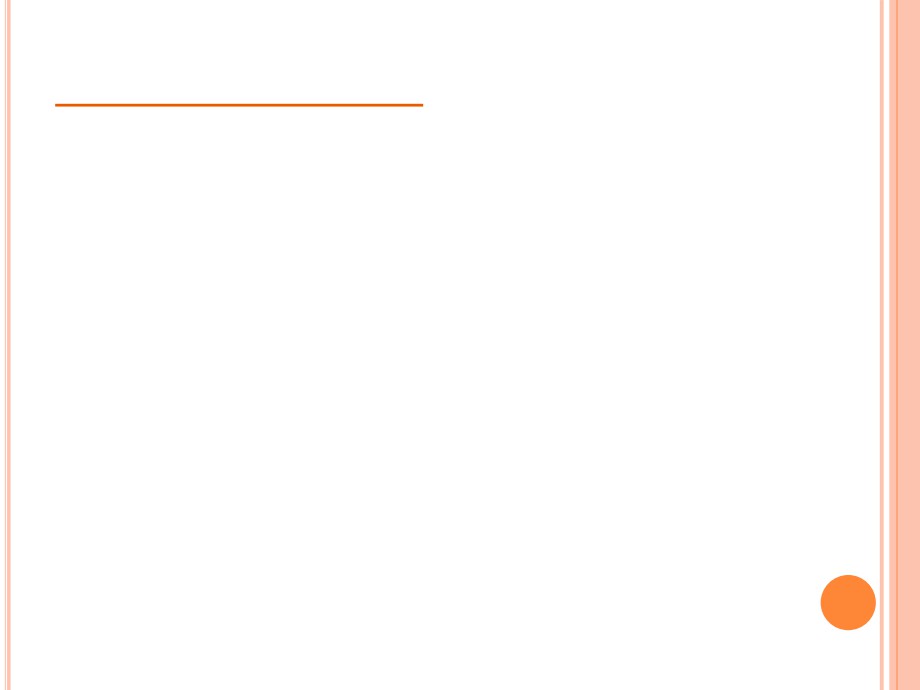 BASIS OF CHARGE
 The basis of calculating income from house propertyis the annual value.
 This is the inherent capacity of the property to earn
income. The charge is not because of the receipt of anyincome but is on the inherent potential of the house
property to generate income.
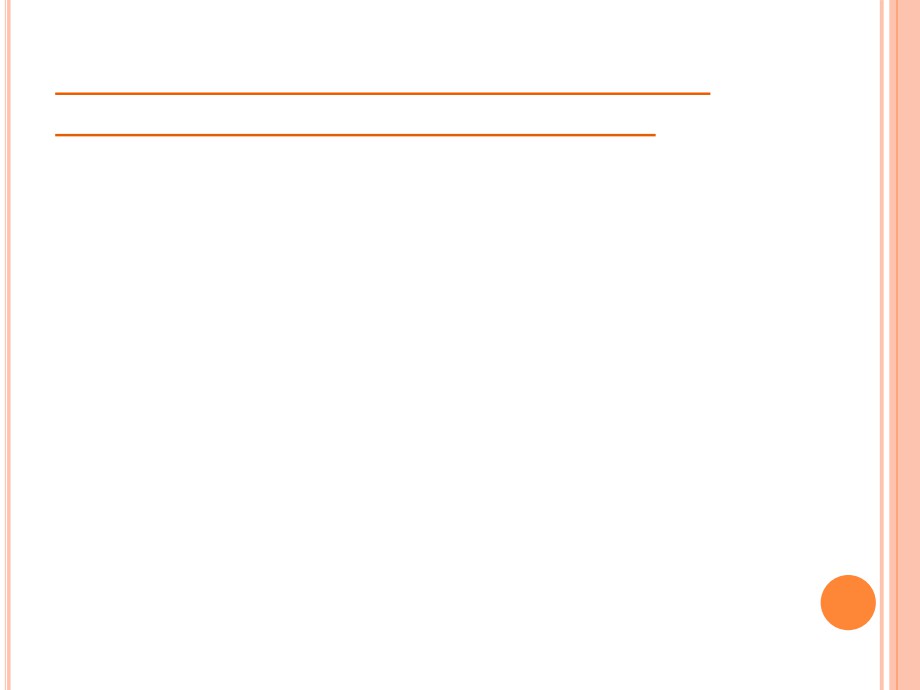 CONDITIONS TO BE FULFILLED FOR PROPERTYINCOME TO BE TAXABLE UNDER THIS HEAD
 The property must consist of buildings and landsappurtenant thereto.
 The assessee must be the owner of such houseproperty.
 The property may be used for any purpose but shouldnot be used by the owner for the purpose of anybusiness or profession carried on by him, theprofits of which are chargeable to tax.
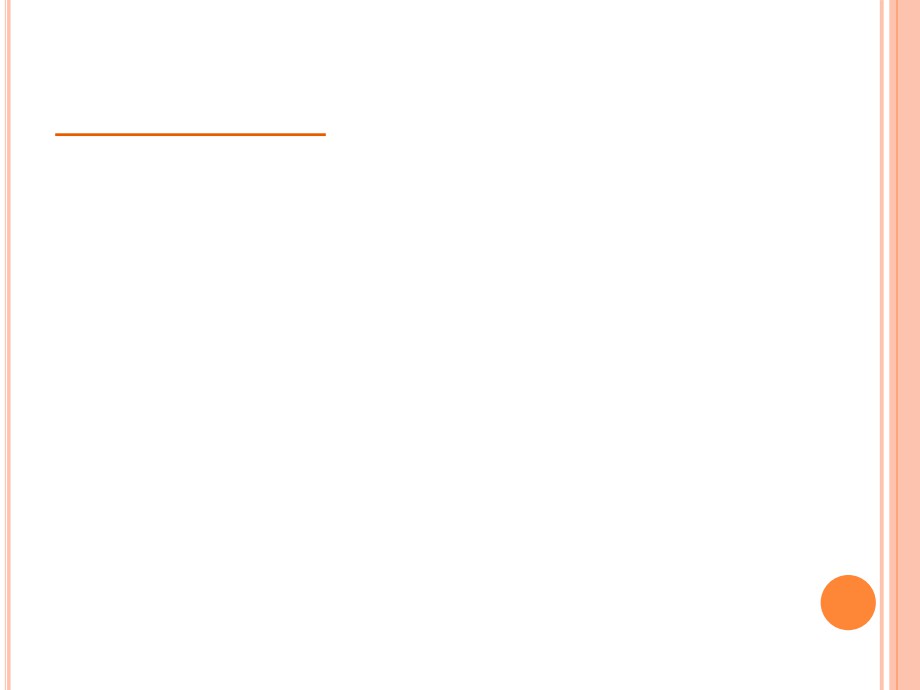 DEEMED OWNER
 It is the legal owner of a house property who ischargeable to tax in respect of property income.
 The  following persons are deemed to be owners ofthe house property for the purpose of computingincome from house property.
 An individual, who transfers house property
otherwise than for adequate consideration to his orher spouse (not being a transfer in connection withan agreement to live apart) or to his minor child (not
being a married daughter), is deemed owner of the
house property.
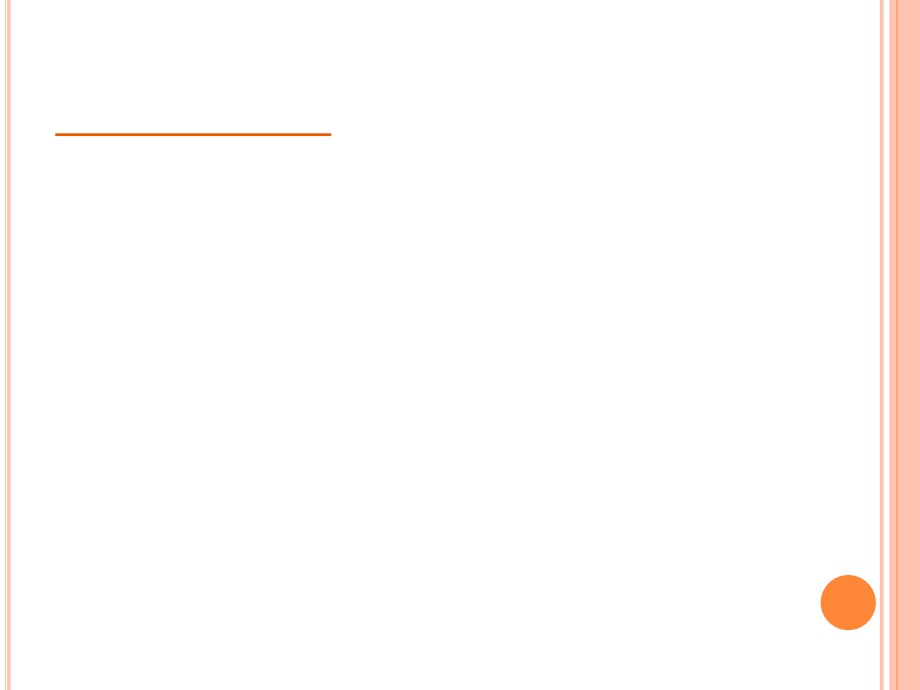 DEEMED OWNER
 The holder of an impartible estate is a deemed ownerof all properties comprised  in the estate.
 A member of a cooperative society, company or otherassociation of persons, to whom a building or a partthereof is allotted or leased under a house building
scheme of the society, company or association of
persons, is deemed owner of the property.
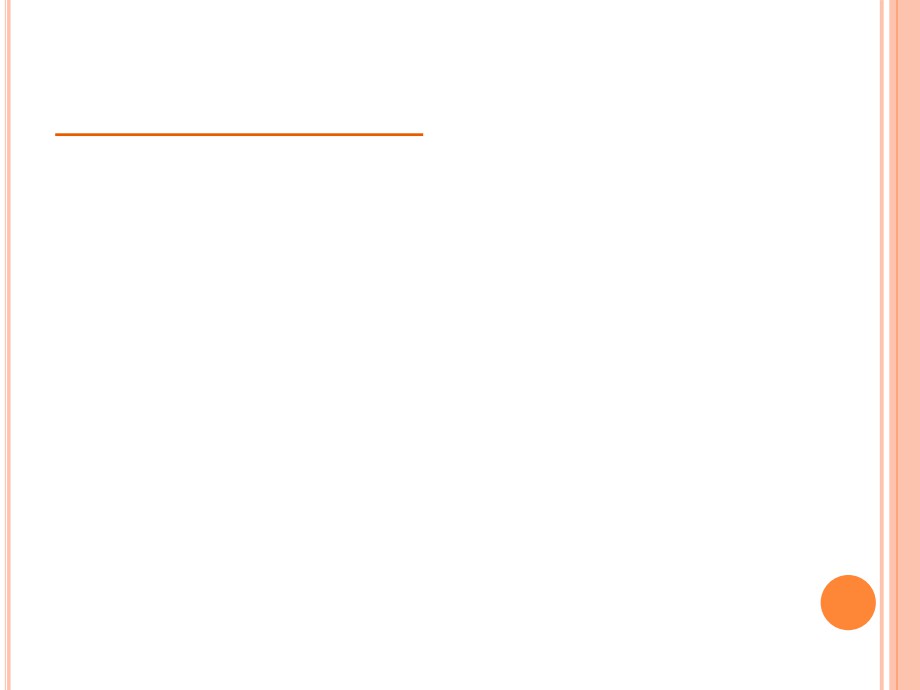 COMPOSITE RENT
 In certain cases, the owner charges rent from the tenant
not only on account of rent for the house property but alsoon account of service charges for various facilities providedwith the house. Such rent is known as composite rent. The
said composite rent can fall under 2 categories:
 (a) Composite rent on account of rent for the property andservice charges for various facilities provided along withthe house like lift, gas, water, electricity, watch and ward,air conditioning etc.  In this case such composite rentshould be split
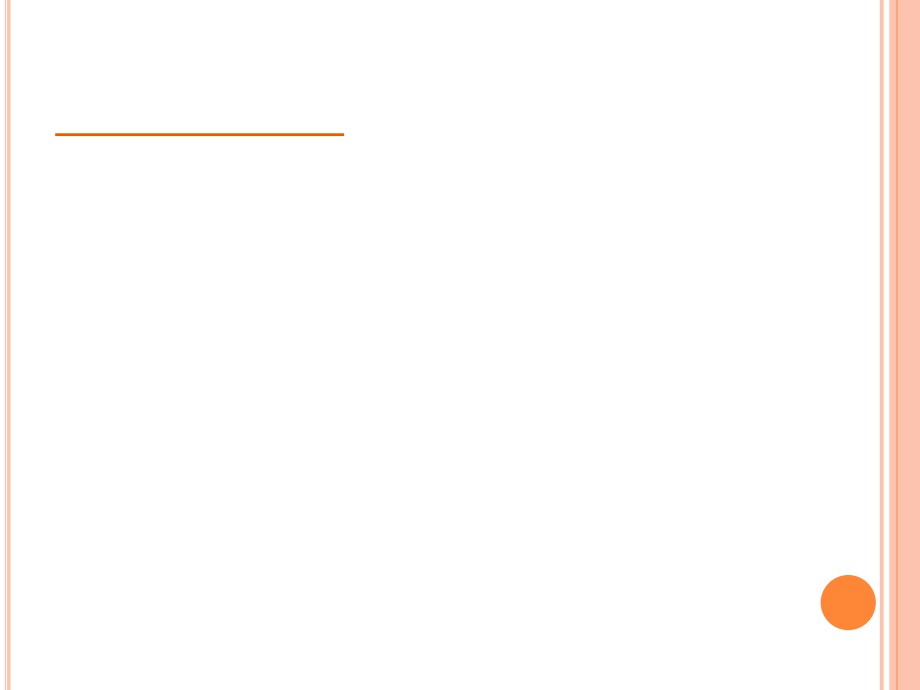 COMPOSITE RENT
up and the portion of rent attributable to the letting ofthe premises shall be assessable as“Income fromhouse property”. The other portion of the compositerent received for rendering services shall be assessableas “Income from other sources”.
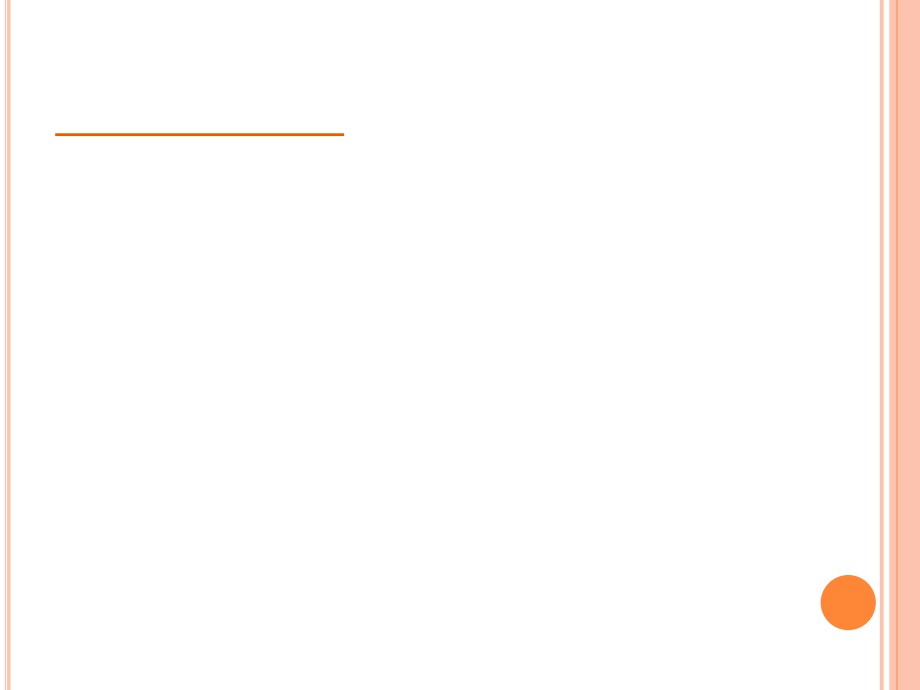 COMPOSITE RENT
 (b) Composite rent  on account of rent for the
property and the hire charges of machinery, plant or
furniture belonging to the owner. In this case if the
letting of the property is separable from the letting ofthe other assets, then the portion of the rentattributable to the letting of the premises shall beassessable as “ Income from house property” and theother portion of the composite rent for letting otherassets shall be assessable either as “business income”or as “other sources”.
 On the other hand, if the letting of the property isinseparable from the letting of other assets likemachinery, furniture, the entire income would betaxable as “business income” or as “other sources”.
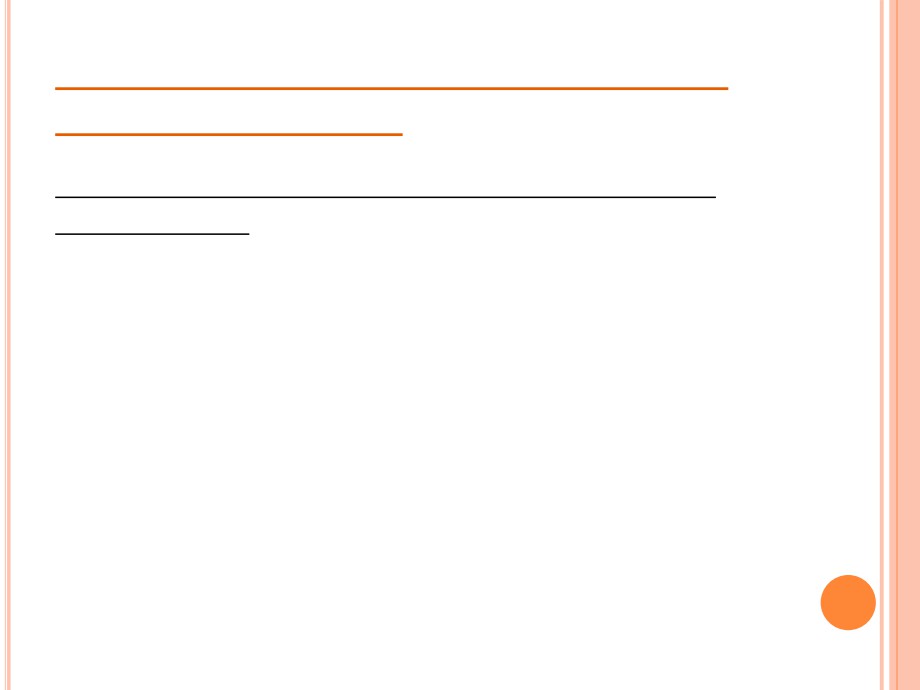 WHEN INCOME FROM HOUSE PROPERTY ISNOT CHARGED TO TAX
In the following cases income from property is notcharged to tax:
 Income from any farm house forming part ofagricultural income
 Annual value of any one palace in the occupation ofan ex-ruler
 Income from house property to a local authority
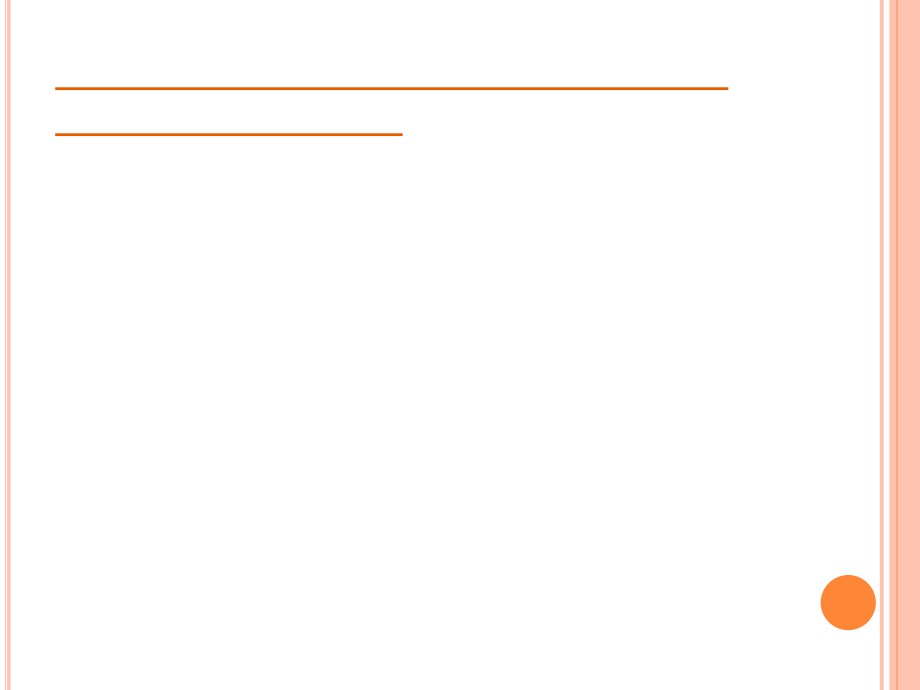 WHEN INCOME FROM HOUSE PROPERTY ISNOT CHARGED TO TAX
 Income from a house property to an approved
scientific research association, to a university or othereducational institution, to philanthropic hospital orother medical institution.
 Property income of: (a)any registered trade union,
(b) any political party.
 Income from house property held for any charitablepurposes.
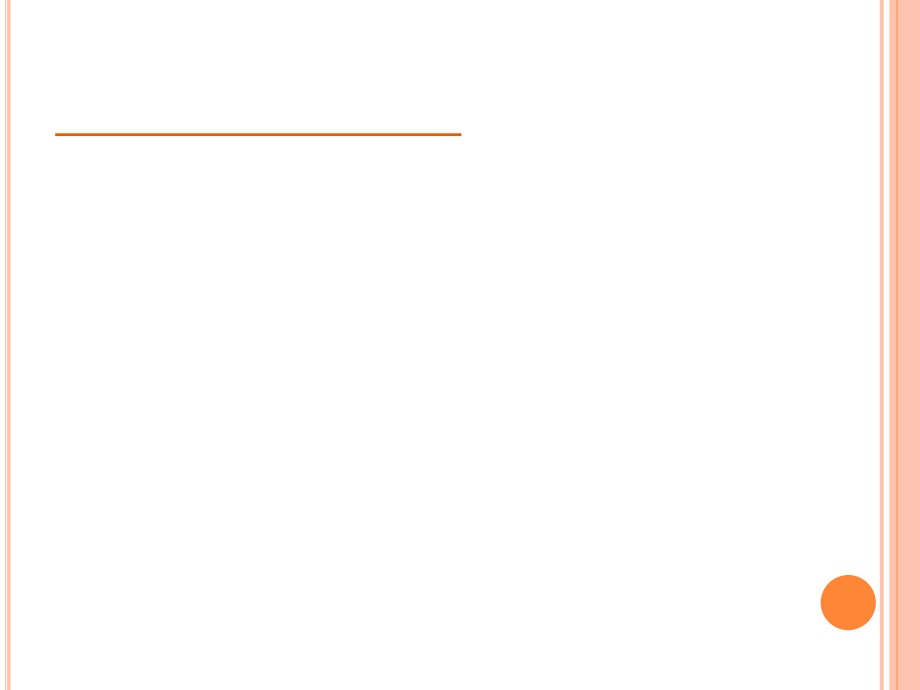 WHAT IS ANNUAL VALUE?
 As per section 23(1)(a), the annual value of anyproperty shall be the sum for which the propertymight reasonably be expected to be let from year toyear.
 It may neither be the actual rent derived nor the
municipal valuation of the property. It is something
like notional rent which could have been derived, hadthe property been let.
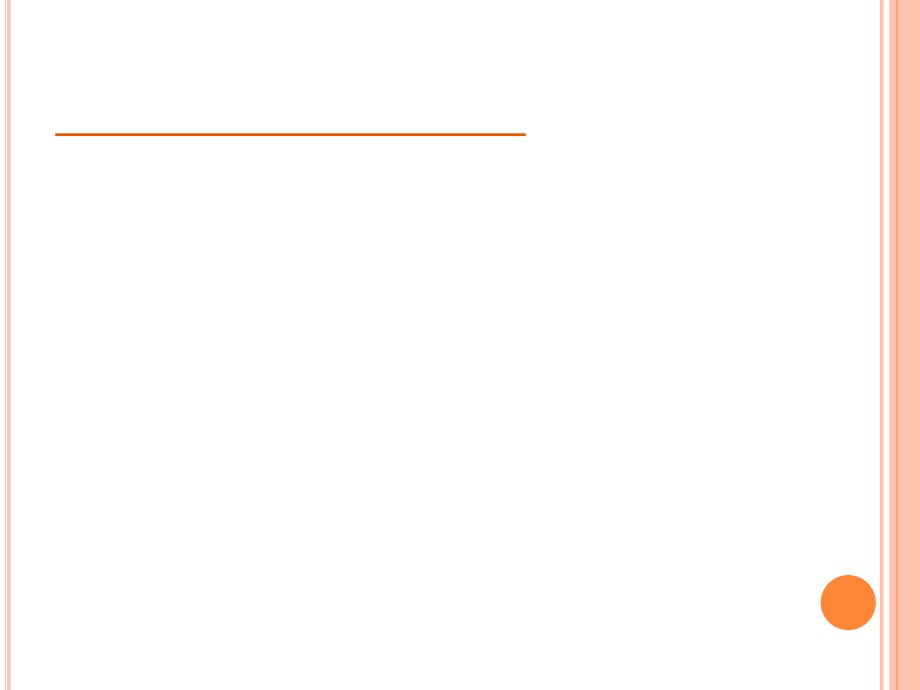 DETERMINING ANNUAL VALUE
In determining the annual value there are four factorswhich are normally taken into consideration. Theseare:
 Actual rent received or receivable Municipal Value
 Fair rent of the property Standard rent
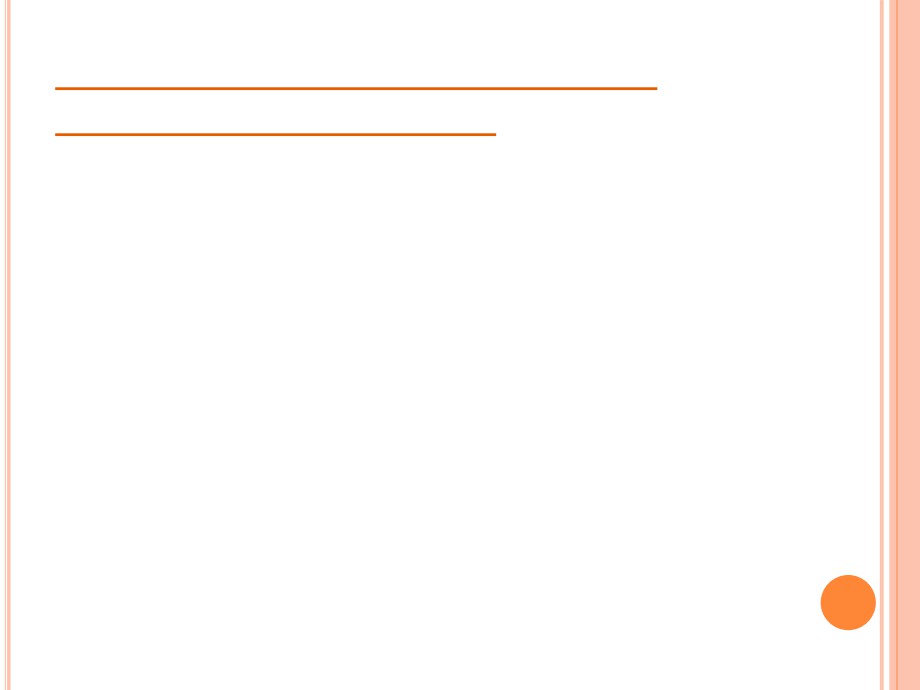 COMPUTATION OF ANNUAL VALUE OF APROPERTY [SECTION 23(1)]
 As per Income tax, annual value is the value afterdeduction of municipal taxes, if any, paid by theowner. Annual value may be determined in thefollowing two steps:
Determine gross annual value
1)
From gross annual value, deduct municipal taxespaid by the owner during previous year.
2)
The balance shall be the net annual value which, as per
the Income tax Act, is the annual value.
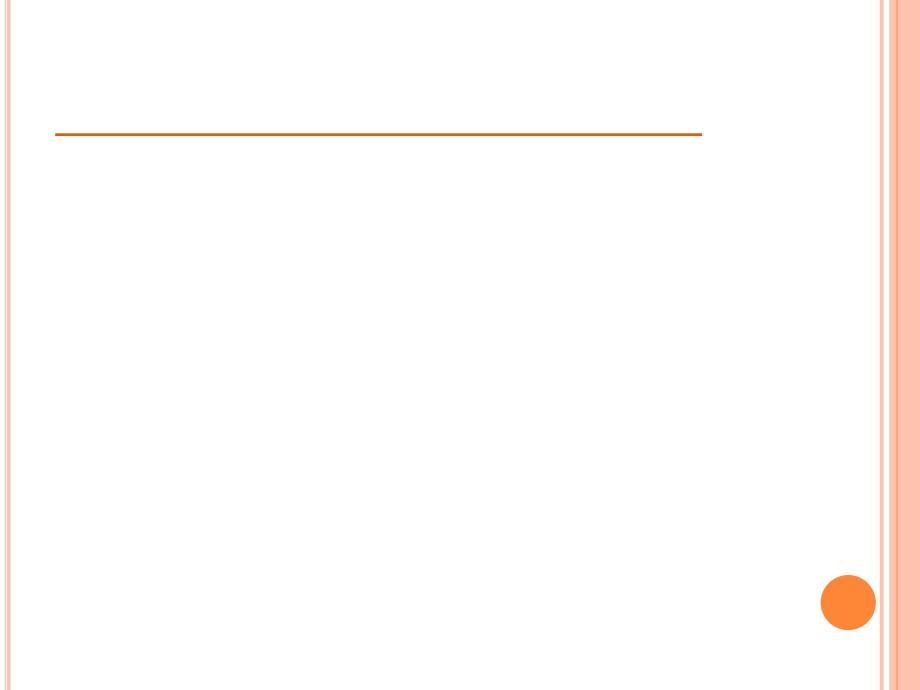 DIFFERENT CATEGORIES OF PROPERTIES
 The annual value has to be determined for differentcategories of properties. These are:
(A)  House property which is let throughout the	previous year
(B)   House property which is let and was vacant during	whole or any part of previous year.
(C)   House property which is part of the year let and	part of the year self occupied.
(D)   House property which is self -occupied for
residential purposes or could not actually be  selfoccupied owing to employment in any other place.
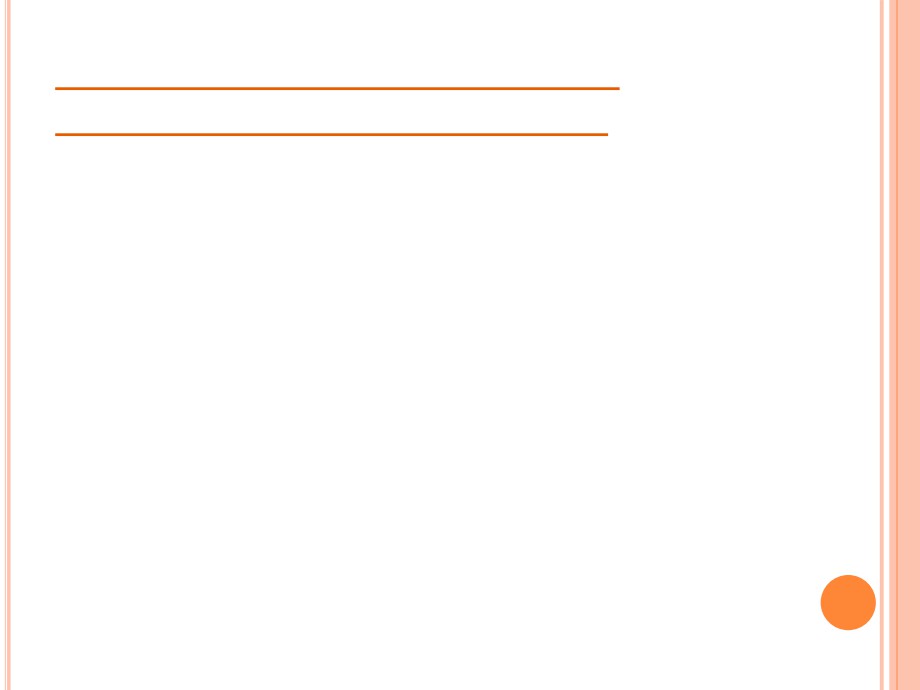 (A)HOUSE PROPERTY WHICH IS LETTHROUGHOUT THE PREVIOUS YEAR
The annual value of any such property shall be deemedto be:
 (a) The sum for which the property might reasonablybe expected to let from year to year, or
 (b) where the property or any part of the property islet and the actual rent received or receivable by theowner in respect thereof is in excess of the sumreferred to in clause (a), the amount so received orreceivable
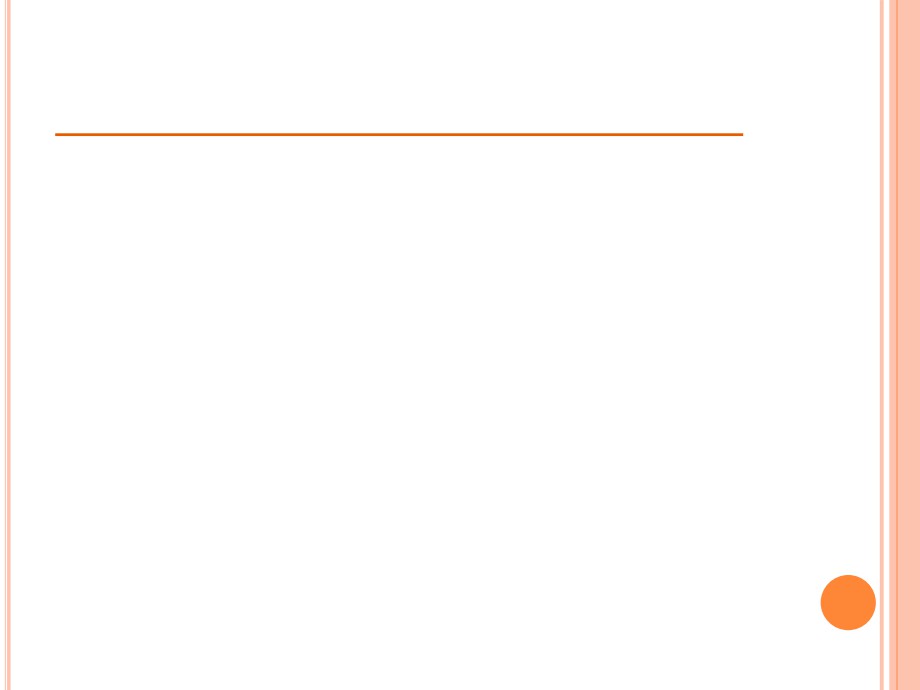 DETERMINATION OF GROSS ANNUAL VALUE
As per clause (a) above, the first step for determining thegross annual value is to calculate the sum for which theproperty might reasonably be expected to let from year toyear. For estimation of the same, the higher of the followingtwo is taken to be the expected rent.
Municipal Valuation
(i)
Fair rent
(ii)
But, in case the property is governed by the Rent control Act,its annual value cannot exceed the standard rent.
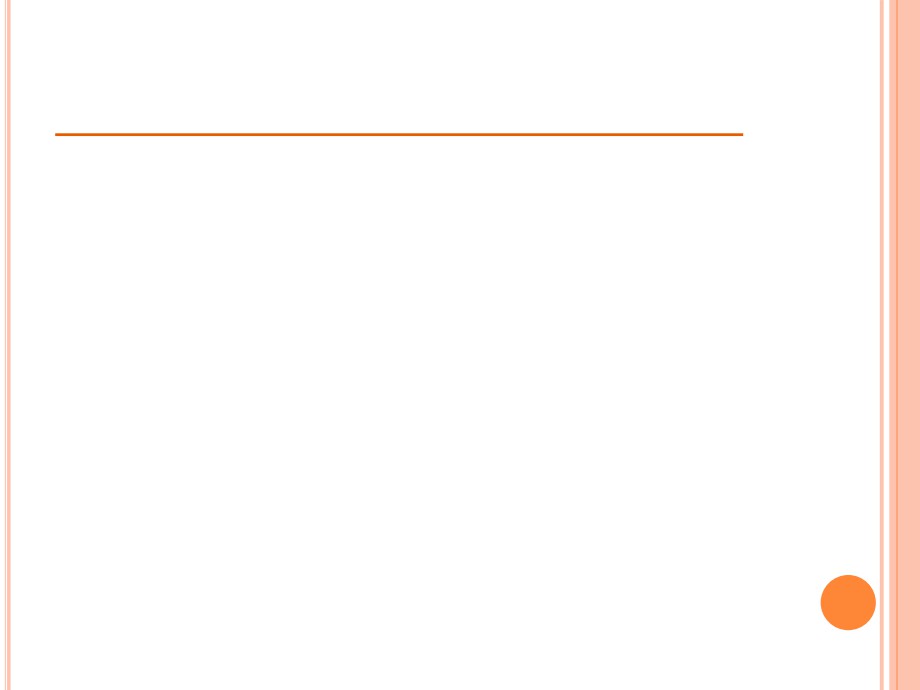 DETERMINATION OF GROSS ANNUAL VALUE
 To conclude: The first step is to calculate the grossannual value which will be the maximum ofMunicipal value or fair rent, but restricted to thestandard rent.
 However, if the actual rent received or receivableexceeds such amount then the actual rent so
received/receivable shall be the Gross Annual value.
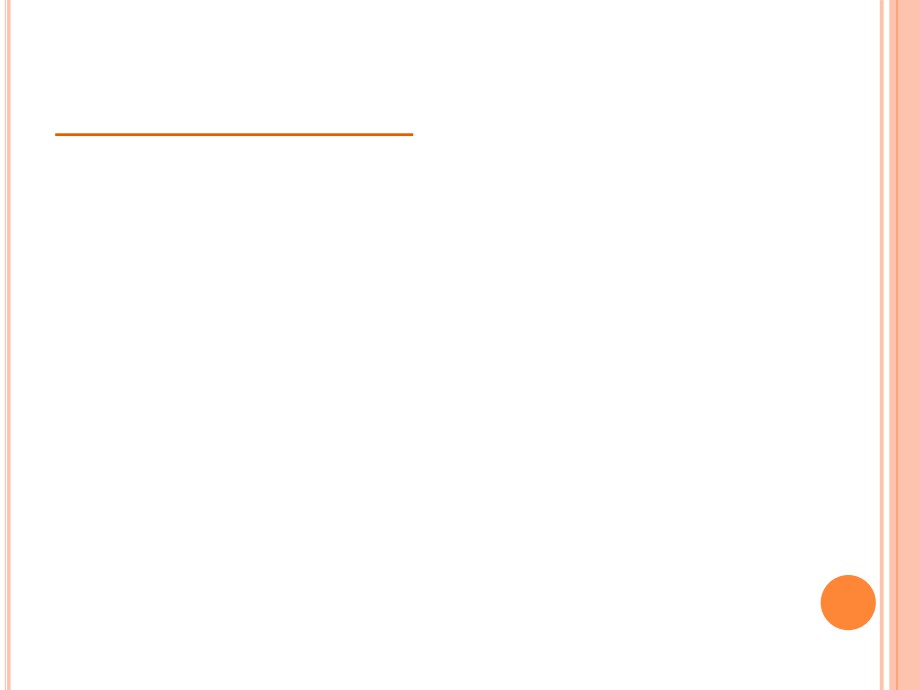 MUNICIPAL TAXES PAID
 Step 2: Taxes levied by any local authority in respectof the property i.e. municipal taxes (including servicetaxes) to be deducted: Municipal taxes levied by localauthority are to be deducted from the gross annualvalue, if the following conditions are satisfied:
 (a) The municipal taxes have been borne by theowner, and
 (b) These have been actually paid during theprevious year.
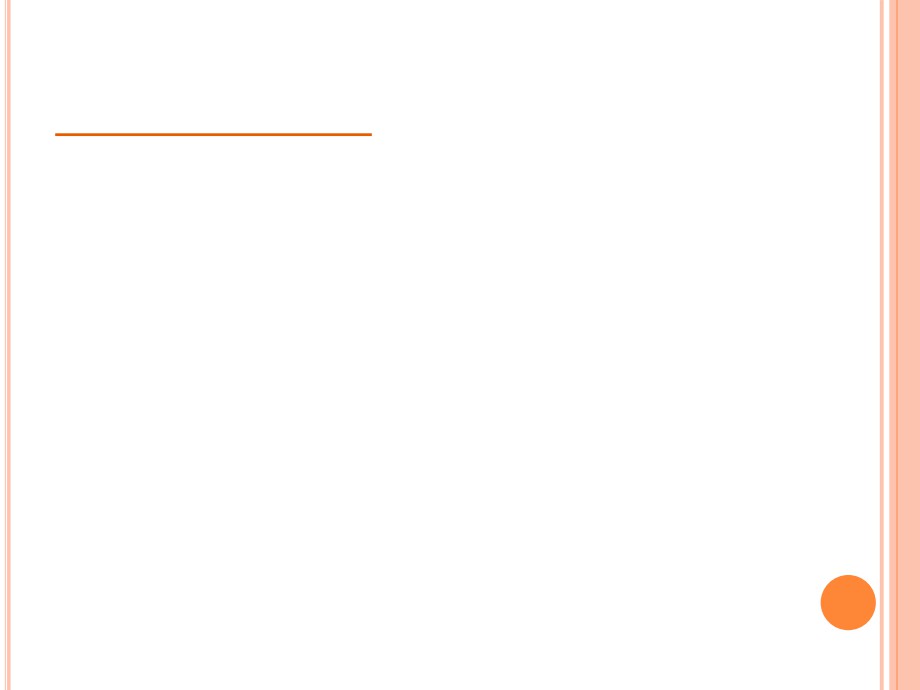 NET ANNUAL VALUE
 The value arrived at after deducting the municipaltaxes, if any, may be referred to as the Net AnnualValue.
 From such net annual value, deductions permissibleunder section 24 (a) & (b) are allowed and the
balance is the income under the head “Income from
house property”.
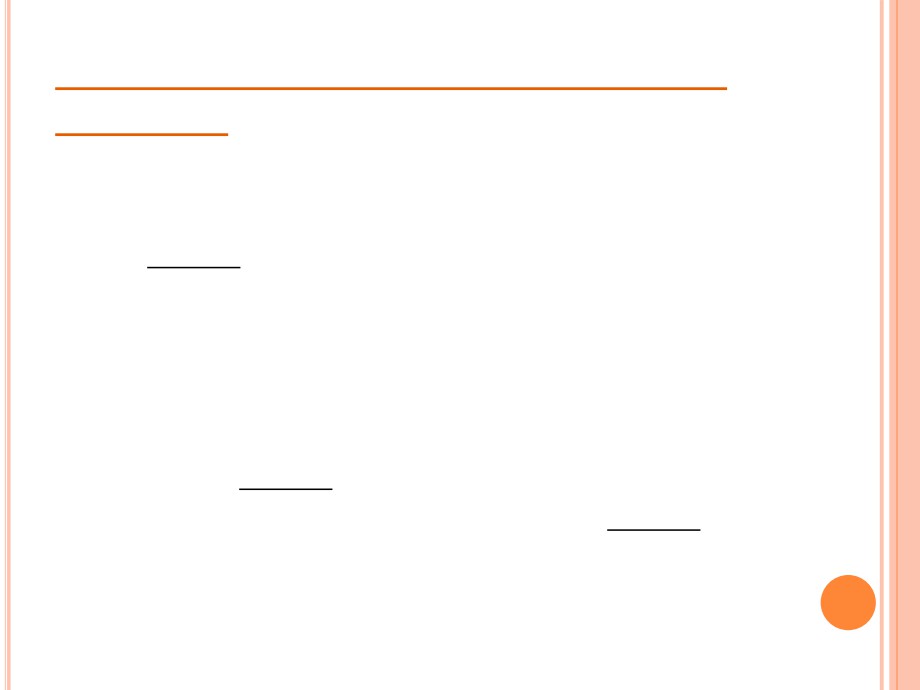 DETERMINATION OF INCOME FROM HOUSEPROPERTY
Gross Annual Value
*******
Less: Municipal Taxes
*******
Net Annual Value
*******
Less: Deduction under section 24
Standard Deduction (@30%)
*******
Interest on borrowed capital
*******
Income from House Property
*******